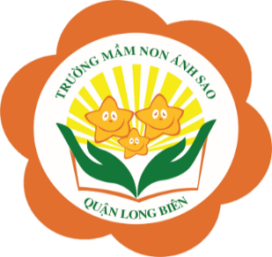 UBND QUẬN LONG BIÊN
TRƯỜNG MẦM NON ÁNH SAO
LĨNH VỰC PHÁT TRIỂN NGÔN NGỮ
Nhận biết: hình tròn, hình tam giác.
Lứa tuổi: 24-36 tháng
Giáo viên: Hoàng Trúc Quỳnh Anh
NĂM HỌC: 2021-2022
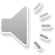 MỤC ĐÍCH YÊU CẦU
1.Kiến thức
- Trẻ nhận biết và gọi đúng tên hình tam giác, hình tròn
- Trẻ biết được hình tròn lăn được vì có đường bao cong, hình tam giác không lăn được vì có các góc cạnh
2. Kỹ năng
- Trẻ chọn và giơ đúng hình theo yêu cầu của cô
- Rèn trẻ khả năng quan sát và ghi nhớ
- Phát triển ngôn ngữ cho trẻ 
- Ôn màu đỏ vàng
3. Thái độ
-Trẻ hào hứng tham gia hoạt động
-Trẻ ngồi học ngoan, biết vâng lời cô giáo
CHUẨN BỊ
1. Đồ dùng của cô:
- Máy tính, máy chiếu, Powerpoint nhận biết phân biệt hình tròn, hình tam giác.
- Sa bàn nhà của bạn Misa có ngôi nhà có cửa hình tròn, cửa hình tam giác.
- Nhạc theo chủ điểm.
2. Đồ dùng của trẻ:
- Rổ đồ dùng: Lô tô hình tam giác (màu vàng), hình tròn (màu đỏ)
- 2 con đường hẹp. Bảng dính, loto hình tròn hình tam giác có gắn dấp dính
1. Ổn định tổ chức
Cô và trẻ cùng hát bài hát “Nhà của tôi” – ST Thu Hiền
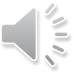 2. Phương pháp, hình thức tổ chức:
Cô và trẻ cùng quan sát sa bàn nhà bạn Misa ôn màu vàng, đỏ.
Nhận biết, phân biệt hình tròn và hình tam giác
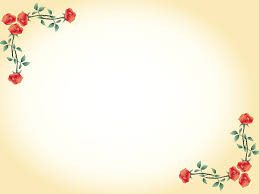 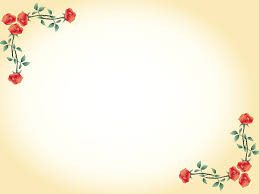 Trò chơi:
Hình nào biến mất?
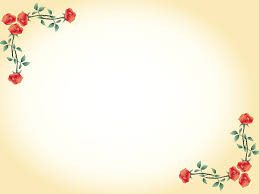 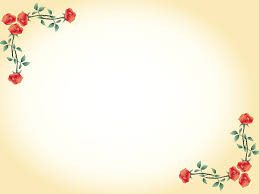 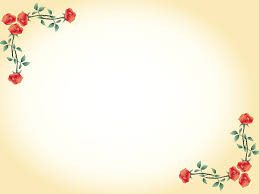 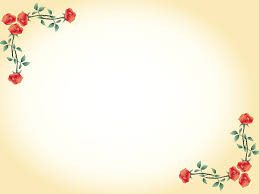 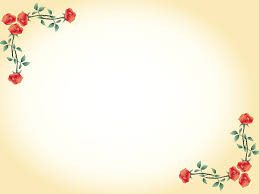 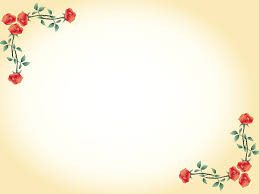 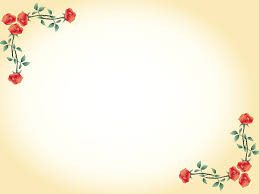 Trò chơi:
Thử tài của bé
Trò chơi “Thử tài bé yêu”

Cách chơi: Cô đã chuẩn bị 2 con đường hẹp. Cô chia lớp thành 2 đội, thời gian trong 1 bản nhạc, nhiệm vụ của các con sẽ đi qua con đường hẹp này và gắn hình mà cô yêu cầu lên bảng.
Luật chơi: Chơi theo hihf thức tiếp sức, đội nào gán được nhiều hình đội đó giành chiến thắng.
3. Kết thúc
Chúc các cô mạnh khỏe, 
các con ngoan